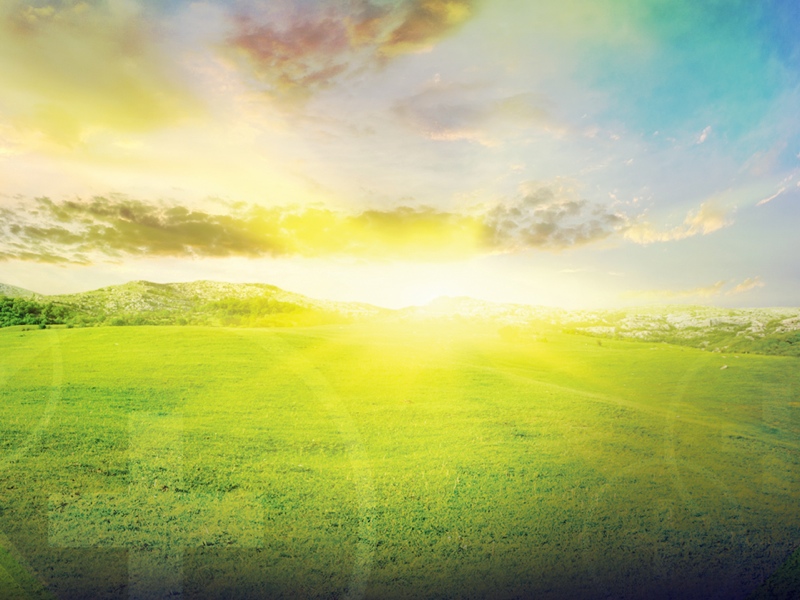 Energy Storage System Metering Configuration

ITWG Discussion

January 31, 2018
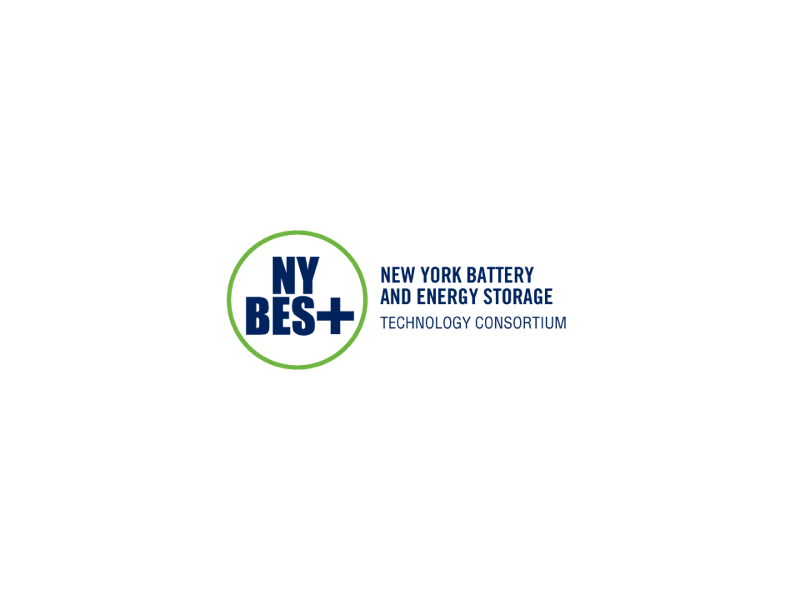 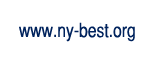 Background - VDER Tariff
Some Uncertainty on Energy Storage compensation in value stack
“Energy Storage paired with electric generating equipment, only the non-storage generation can qualify for Alternative 2 compensation.” – one utility tariff
Not same in all utility tariffs, DPS has clarified ES green electrons should be eligible for Alt 2
Stand alone Storage being fast tracked for VDER eligibility
[Speaker Notes: Con Ed Nov 2017 Tariff Rider R “Energy Storage paired with electric generating equipment, only the non-storage generation can qualify for Alternative 2 compensation.”]
Implications
Interim period of green/brown eligibility can lead to restrictive configurations

Limiting invertor configuration (Limiting to DC coupled system)
Preventing battery discharge to the grid
Or not receiving appropriate value
Compensation limits (i.e. don’t get alt 2)
Implications
Restrictions reduce benefit and value

Building application BTM Storage + PV: 
If the battery is precluded from discharging during times of injection (to avoid brown electrons) then system can’t shift the green energy to higher value periods  (i.e.  Alt 2)
 If can’t grid charge the battery then cannot address customer demand 
If separate service then no customer BTM benefits
Implications
Restrictions reduce benefit and value

Community Solar + Storage: 
Station power from the grid is likely necessary
If the Battery is precluded from exporting power then cannot shift CDG output
Battery may need to shift grid-source power to provide ancillary services (inverter configuration matters)
[Speaker Notes: Consume grid power
Export
And not be force to be DC coupled.]
Steps to provide clarity
Eligible generation shifted by energy storage can receive VDER Alt 2 Capacity
Action should anticipate Standalone Energy Storage VDER
Metering as a solution for making sure grid-sourced and green electrons are appropriately compensated (as opposed to restrictive configurations to prevent occurrence)
[Speaker Notes: Instead of preventing – compensate appropriately]
Key Use Cases
Community/Remote Solar + Storage – Alt 2 capacity for PV-sourced energy during summer and flexibility to operate with grid-sourced energy to provide other services i.e. ISO ancillary or DISP…
BTM Solar + Storage - Alt 2 capacity for PV-sourced energy during summer and flexibility to use grid-sourced energy to manage demand or provide services (i.e. demand response)
Typical Configuration
METER
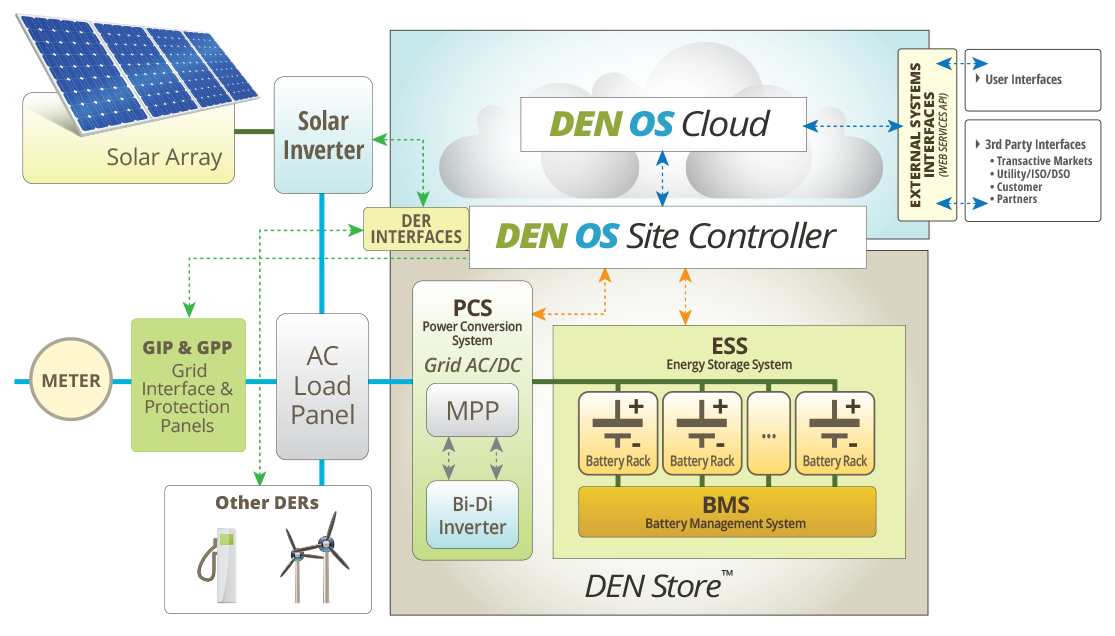 METER
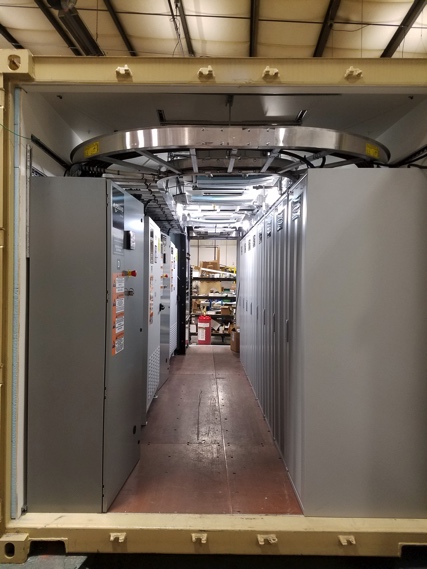 METER
Utility
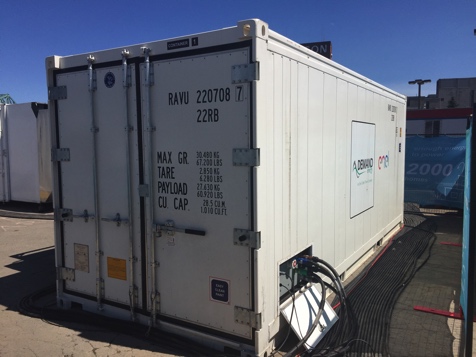 Source: Demand Energy
Single line example
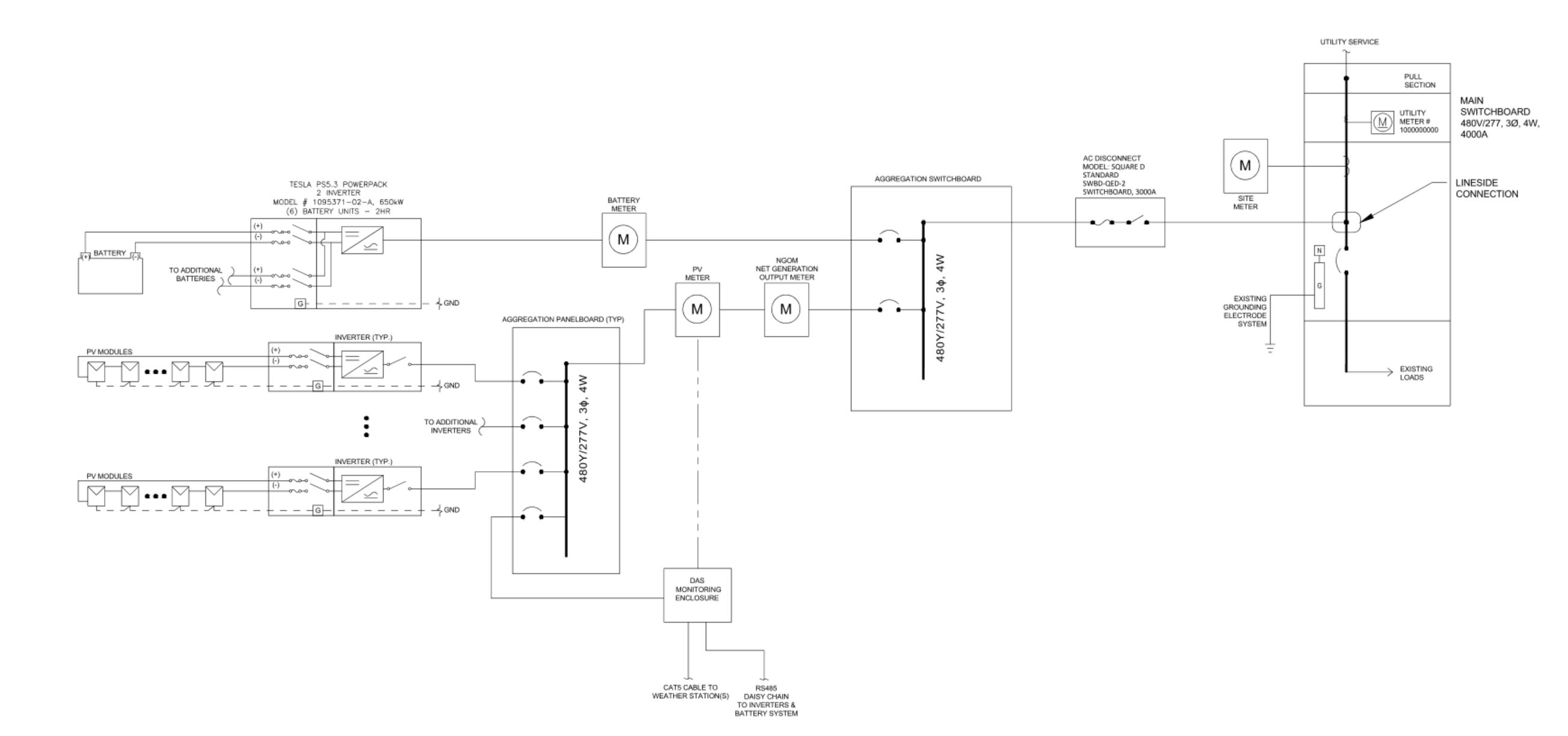 Source: Stem
Flexibility of Multi-meter Configuration
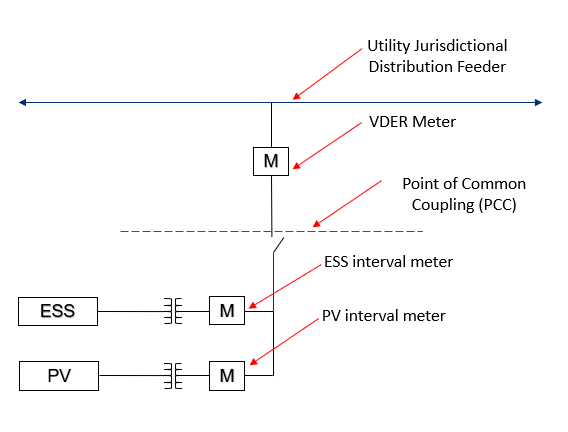 Validate solar only charging

Track grid and solar charging

Meter output for future attribute tracking
Tracking Grid-Sourced and Solar Electrons
Interval data is collected from meters at both the PV and ESS terminals

Grid-sourced and green energy is tallied

Appropriate compensation is applied to each
Source: Borrego Solar
[Speaker Notes: 1) Interval data is collected from meters at both the PV and ESS terminals 2) The PV output meter is compared with the ESS input meter. Time stamped kWh values that match are tagged as green electrons. ESS imports that do not match a PV export are tagged as grid-sourced electrons. 3) All grid-sourced electrons are tallied in column H. 4) The ES output meter is tallied in column I. 5) In row 27, the ES output between 2-7pm is tallied. 6) In row 29, the total grid-sourced electrons tracked are subtracted from the ES output between 2-7pm. 7) The remaining kWh exported between 2-7pm receives Alt 2 treatment 8) The total grid-sourced electrons receive Alt 3 treatment.]
Other Considerations
Due to cost of metering would not want to require multiple meter configuration for small systems (residential, possibly small commercial)
Creates more overhead for utilities in billing 
Device level and/or third party metering should be allowed
Can be used to choose VDER tariff or Load reduction for a DER output (Policy decision, but technically feasible)
Metering can apply to both AC and DC coupled systems
Key Use Cases
Community/Remote Solar + Storage – Alt 2 capacity for PV-sourced energy during summer and flexibility to operate with grid-sourced energy to provide other services i.e. ISO ancillary or DISP…
BTM Solar + Storage - Alt 2 capacity for PV-sourced energy during summer and flexibility to use grid-sourced energy to manage demand or provide services (i.e. demand response)
Discussion